Force Vectors
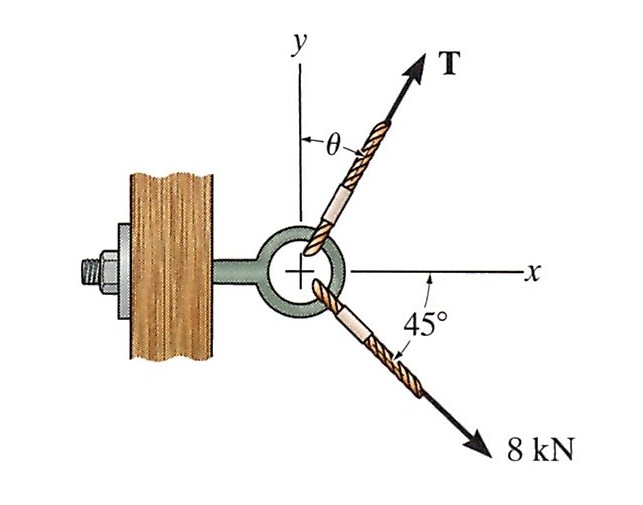 Vectors
Vector Quantities
Have both a magnitude and direction
Examples: Position, force, moment
Vector Notation
Vectors are given a variable, such as A or B
Handwritten notation usually includes an arrow, such as
Illustrating Vectors
Vectors are represented by arrows
Include magnitude, direction, and sense
Magnitude: The length of the line segment
Magnitude =
3
30°
+X
[Speaker Notes: Note that the magnitude is the length of the hypotenuse.]
Illustrating Vectors
Vectors are represented by arrows
Include magnitude, direction, and sense
Direction: The angle between a reference axis and the arrow’s line of action
Direction =
30° counterclockwise from the positive x-axis
30°
+x
Illustrating Vectors
Vectors are represented by arrows
Include magnitude, direction, and sense
Sense: Indicated by the direction of the tip of the arrow
Sense =
Upward and to the right
30°
+x
Sense
+y (up)
+y (up)
-x (left)
+x (right)
(0,0)
-y (down)
-y (down)
+x (right)
-x (left)
[Speaker Notes: When there is more than one vector force and they are added together, it is crucial to keep track of sense. The standard convention is that right in the X direction is a positive number, and X in the left direction is considered negative. Y in the up direction is positive, and Y in the down direction is negative.]
Hypotenuse (hyp)
Opposite Side(opp)
90°
Adjacent Side (adj)
Trigonometry Review
Right Triangle
A triangle with a 90° angle
Sum of all interior angles = 180°
Pythagorean Theorem: c2 = a2 + b2
Hypotenuse (hyp)
Opposite Side(opp)
90°
Adjacent Side (adj)
Trigonometry Review
Trigonometric Functions   soh cah toa
sin θ°  = opp / hyp 	
cos θ° =  adj / hyp 	
tan θ°  =  opp / adj
Hypotenuse   F
Opposite SideFy
90°
Adjacent Side Fx
Trigonometry Application
The hypotenuse is the Magnitude of the Force, F
In the figure here,
The adjacent side is the x-component, Fx
The opposite side is the y-component, Fy
[Speaker Notes: Note that if the other acute angle had been given, the x-component would be the opposite side!]
Hypotenuse   F
Opposite SideFy
90°
Adjacent Side Fx
Trigonometry Application
sin θ°   = Fy / F 
cos θ°  = Fx / F 
tan θ°   = Fy / Fx
Fy= F sin θ°
Fx= F cos θ°
[Speaker Notes: This is only true when the angle is measured to the horizontal axis as shown in the picture.]
Vector X and Y Components
Vector
	Magnitude = 75.0 lb
	Direction = 35.0° from the horizontal
	Sense = right, up
+y
opp = FAy
35.0°
-x
+x
adj = FAx
-y
[Speaker Notes: When the x and y components are calculated, it can be assumed that the x component will have a higher value because the vector is closer to the horizontal than the vertical.]
Vector X and Y Components
Solve for FAx
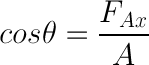 +y
opp = FAy
35.0°
-x
+x
adj = FAx
-y
Vector X and Y Components
Solve for FAy
+y
opp = FAy
35.0°
-x
+x
adj = FAx
-y
Vector X and Y Components – Your Turn
Vector
	Magnitude =
	Direction =
	Sense =
75.0 lb
35.0° from the horizontal
+y
right, down
adj = FBx
-x
+x
-35.0°
opp = FBy
-y
Vector X and Y Components – Your Turn
Solve for FBx
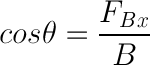 +y
adj = FBx
-x
+x
-35.0°
opp = FBy
-y
Vector X and Y Components – Your Turn
Solve for FBY
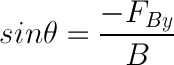 +y
adj = FBx
-x
+x
35.0°
opp = FBy
-y
[Speaker Notes: The negative is chosen in the second equation because the y-component is in the negative direction.]
Resultant Force
Two people are pulling a boat to shore. They are pulling with the same magnitude.
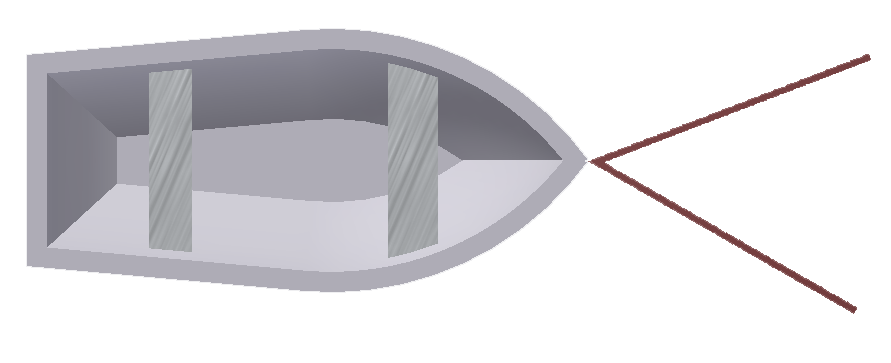 [Speaker Notes: This is an example of pulling a boat onto shore.]
Resultant Force
List the forces according to sense.
Label right and up forces as positive, and label left and down forces as negative.
FAy = 43.0 lb
Fx
FAx = +61.4 lb
FBx = +61.4 lb
Fy
FAy = +43.0 lb
FBy = -43.0 lb
FAx = 61.4 lb
FBx = 61.4 lb
FBy= -43.0 lb
[Speaker Notes: This slide represents two free body diagrams. The first is a free body diagram with the vector forces shown with their true angles. The second free body diagram shows the vector forces broken into their X and Y components, which is more useful for summing forces.]
Resultant Force
Sum (S) the forces
Fx
FAx = +61.4 lb
FBx = +61.4 lb
Fy
FAy = +43.0 lb
FBy = -43.0 lb
SFx = FAx + FBx
SFx = 61.436 lb + 61.436 lb 
SFx = 122.9 lb (right)

SFy = FAy + FBy
SFy = 43.018 lb + (-43.018 lb) = 0
Magnitude is 122.9 lb
Direction is 0° from the x axis
Sense is right
Resultant Force
Draw the resultant force (FR)
Magnitude is 123 lb
Direction is 0° from the x axis
Sense is right
FAy = 43.0 lb
FAx = 61.4 lb
FR = 122.9 lb
FBx = 61.4 lb
FBy= -43.0 lb
Resultant Force
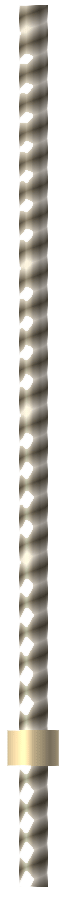 Determine the sense, magnitude, and direction for the resultant force.
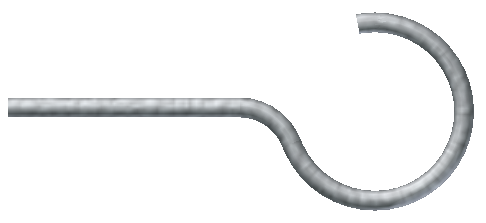 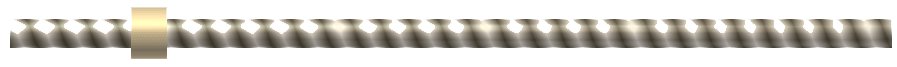 Resultant Force
Find the x and y components of vector C.
FCx = 300. lb cos60.°
FCx = 150 lb

FCy = 300. lb sin60.°
FCy = 260 lb
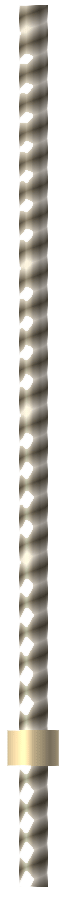 FCy
FCx
Resultant Force
Find the x and y components of vector D.
FDx = 400 lb cos30.°
FDx = 350 lb

FDy = -400 lb sin30.°
FDy = -200 lb
FDx
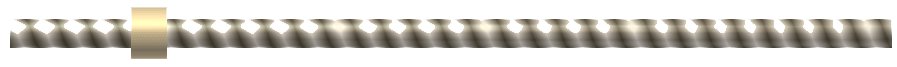 FDy
[Speaker Notes: When solving for the y-component, the negative is chosen because the y-component for vector D is in the negative direction.]
Resultant Force
List the forces according to sense.
Label right and up forces as positive, and label left and down forces as negative.
FCy = 259.8 lb
Fx
FCx = +150.0 lb
FDx = +346.4 lb
Fy
FCy = +259.8 lb
FDy = -200.0 lb
FCx = 150.0 lb
FDx = 346.4 lb
FDy= -200.0 lb
Resultant Force
Sum (S) the forces
Fx
FCx = +150.0 lb
FDx = +346.4 lb
FY
FCy = +259.8 lb
FDy = -200.0 lb
SFx = FCx + FDx
SFx = 150.0 lb + 346.4 lb = 496.4 lb (right)

SFy = FCy + FDy
SFy = 259.8 lb + (-200.0 lb) = 59.8 lb (up)
Sense is right and up.
Resultant Force
Draw the x and y components of the resultant force.
SFx = 496.4 lb (right)               SFy = 59.8 (up)
Two ways to draw the X and Y components
496.4 lb
FR
59.8 lb
59.8 lb
FR
496.4 lb
[Speaker Notes: In order to portray the correct direction for the resultant force, it is crucial that the tail for the first force is the beginning point for the tail of the resultant vector.]
Resultant Force
Solve for magnitude.
a2 + b2 = c2

(59.8 lb)2 +(496.4 lb)2 =FR2



FR = 500 lb or 5.0x102 lb
FR
59.8 lb
496.4 lb
Magnitude is 5.0x102 lb
[Speaker Notes: The answer only has two significant digits and must be reported in scientific notation. Using the rule for Pythagorean theorem, the answer to the square root step keeps the place value of the two numbers that are being squared (tens place). Therefore the final zero in 500 is not significant (one’s place), leaving two digits.]
Resultant Force
Solve for direction.
500 lb
59.8 lb
496.4 lb
Direction is 7° counterclockwise from the positive x-axis.
Resultant Force
Draw the resultant force (FR)
Magnitude is 500 lb
Direction is 7° counterclockwise from the positive x-axis
Sense is right and up
500 lb
7°